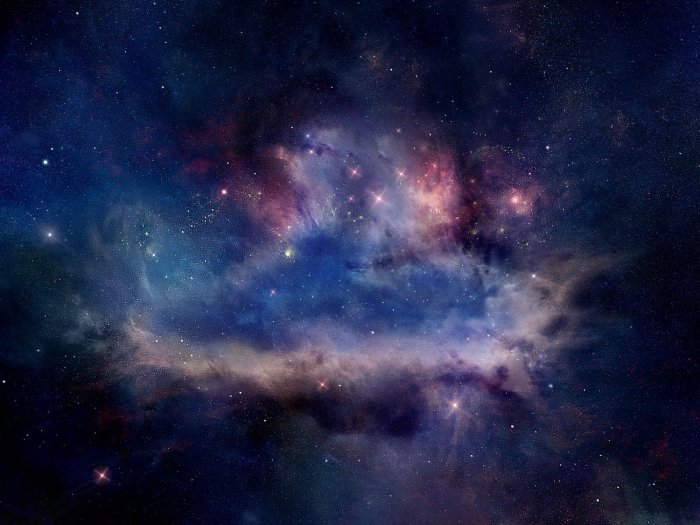 Физкультурно-тематический досуг «Мы маленькие дети 
 нам хочется летать…»

Автор презентации
Павлова О. В.
Цель.
Приобщение детей к духовным и нравственно - патриотическим ценностям общества через все доступные средства,  чувство любви к Родине, развитие чувства ответственности и гордости за достижения страны в отечественной космонавтике.
Задачи.
- Создать радостное, праздничное настроение  у детей.
- Закрепить знания детей о космосе. 
- Развивать ловкость, быстроту, выносливость.
-  Содействовать сплочению детского коллектива.
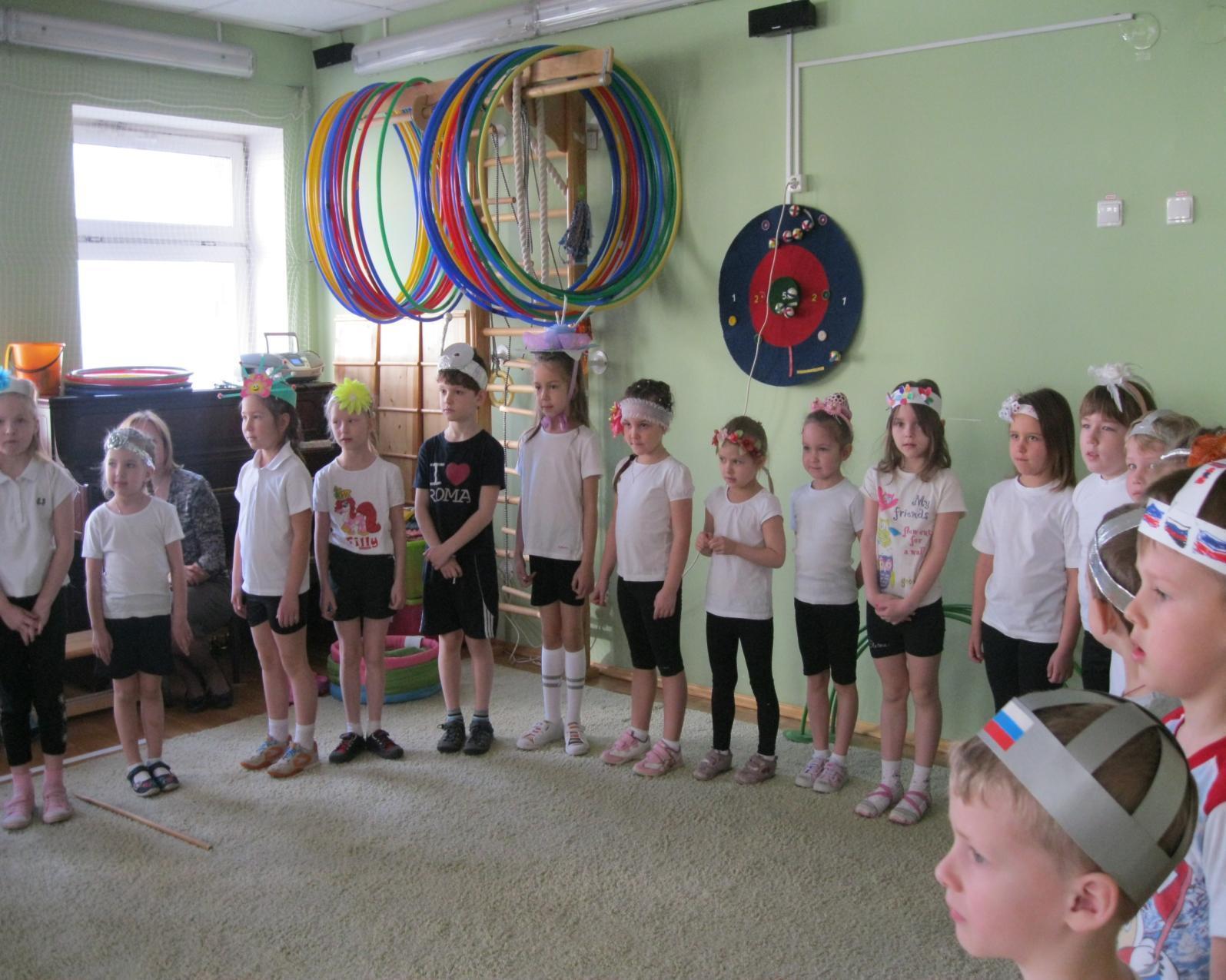 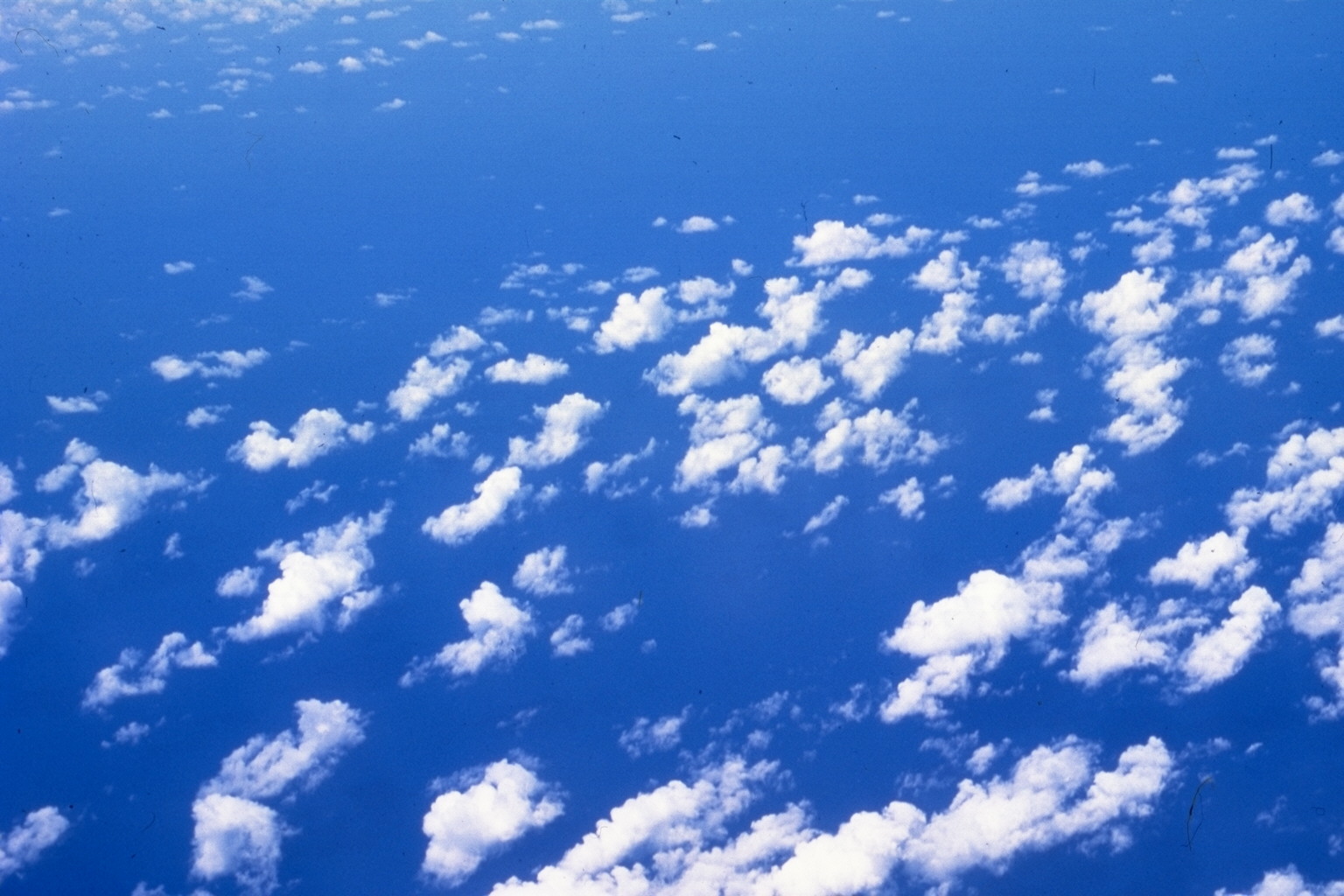 Вход  детей в зал  под музыку.
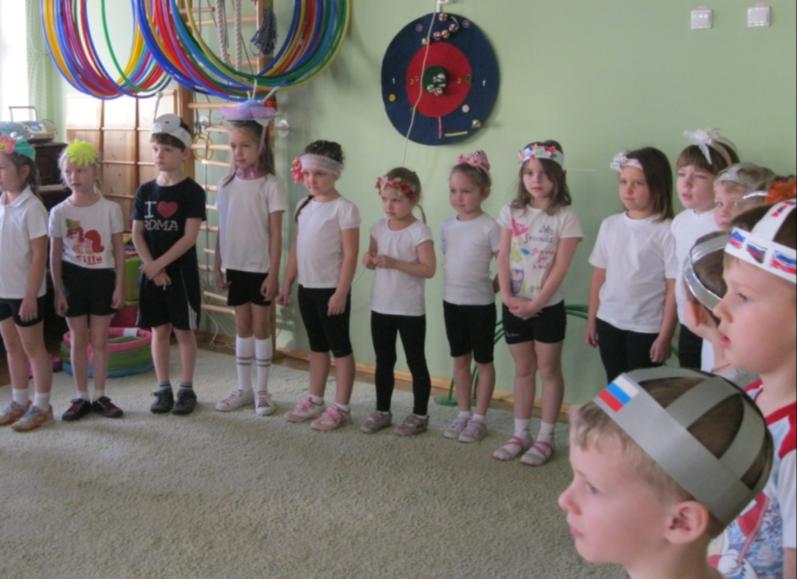 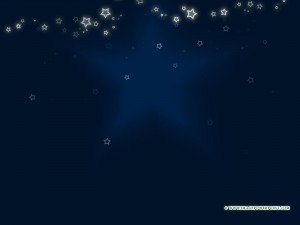 Эстафета «Сними звездочку!»
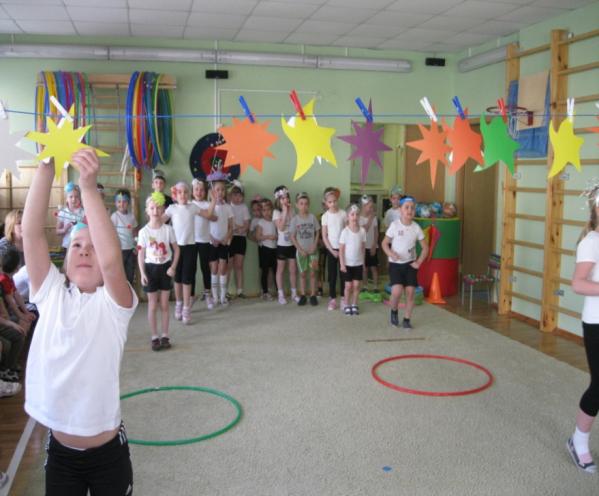 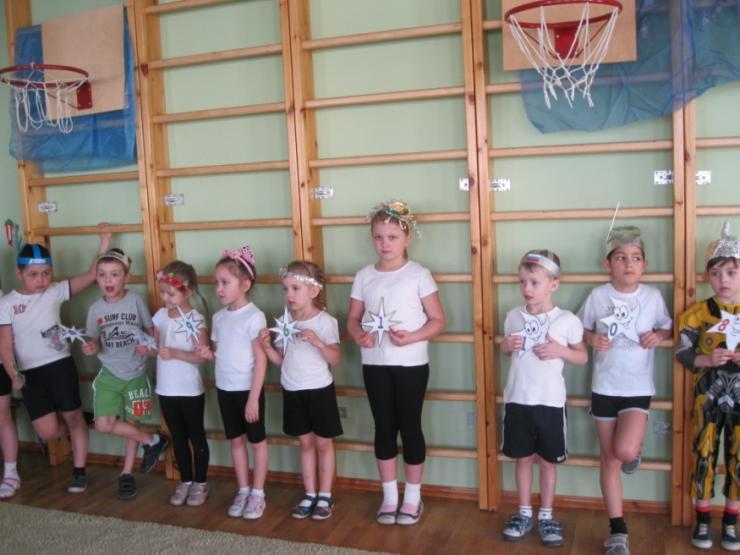 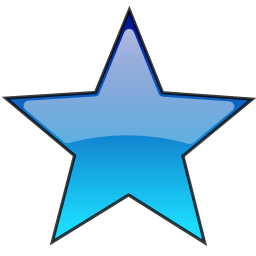 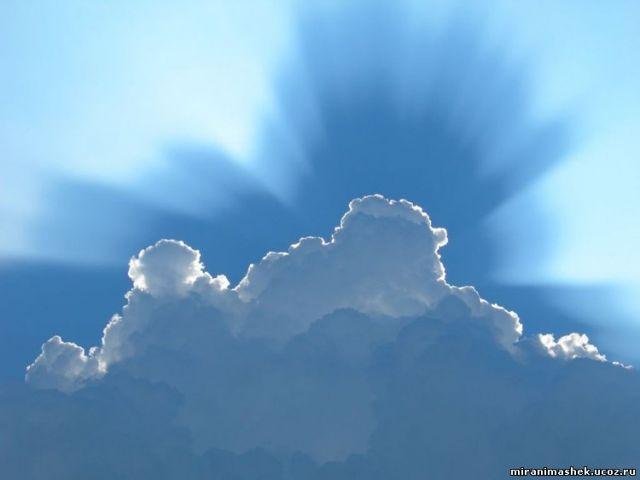 Эстафета «Построй ракету»
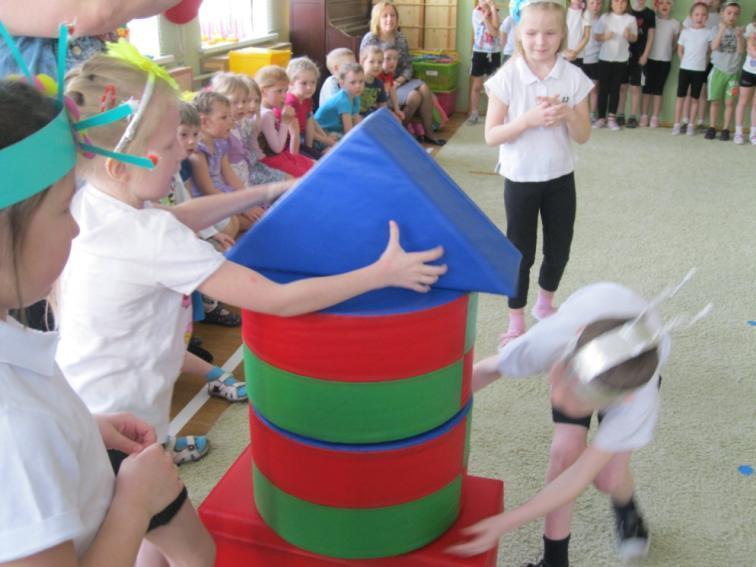 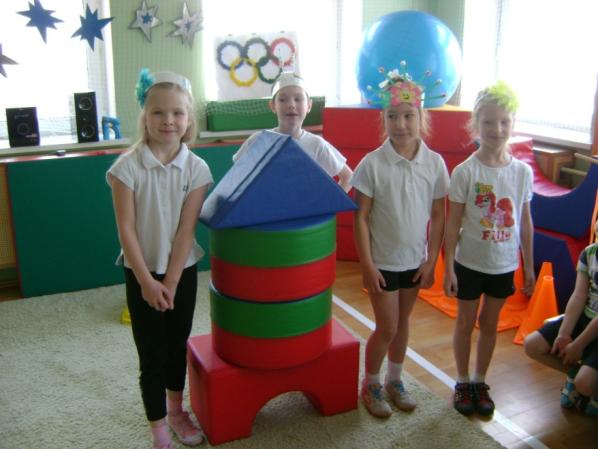 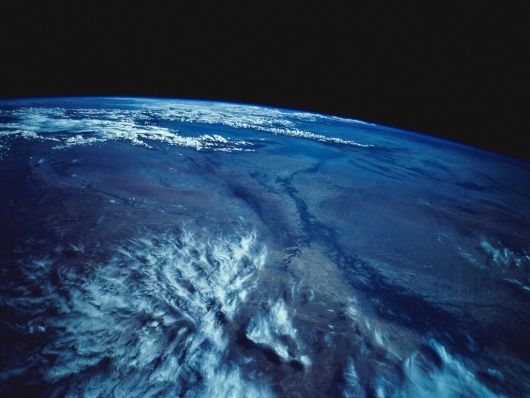 Полет к разноцветным планетам.«Синяя планета» (планета дождя)
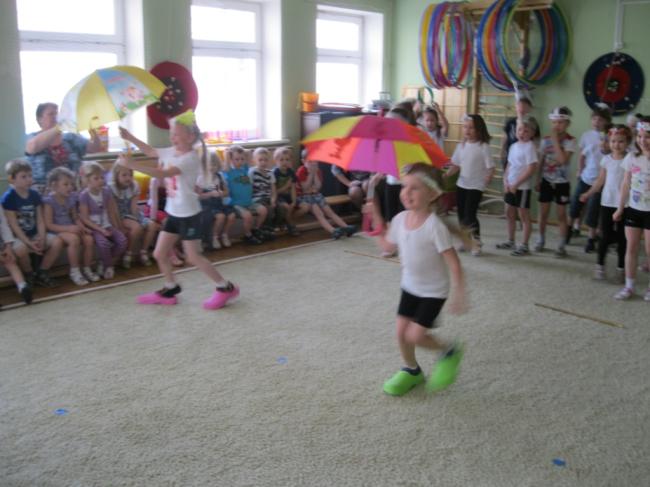 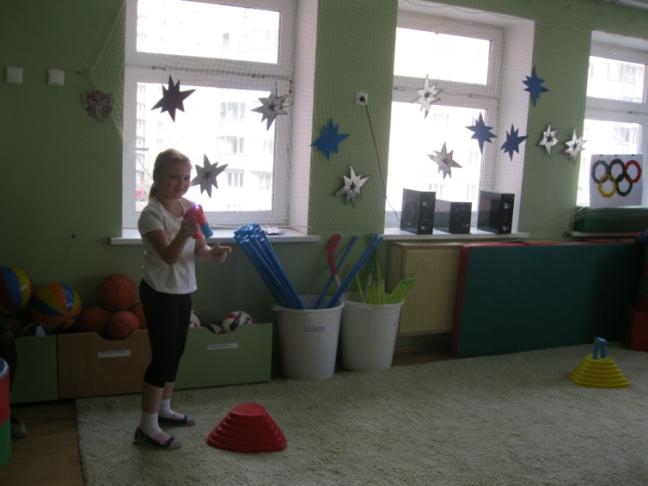 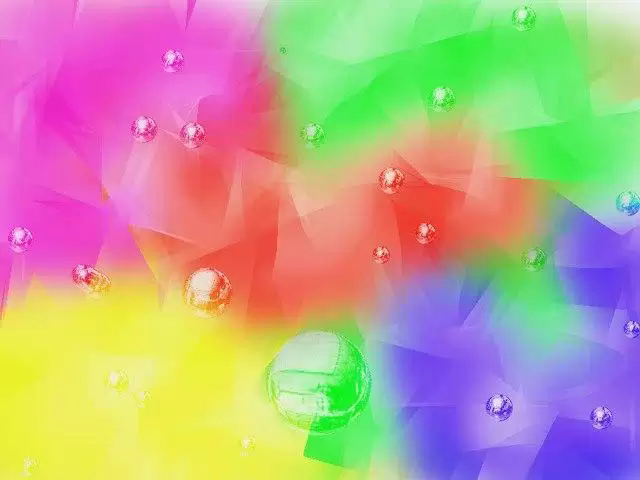 Оранжевая  планета - Планета радости и радуги.
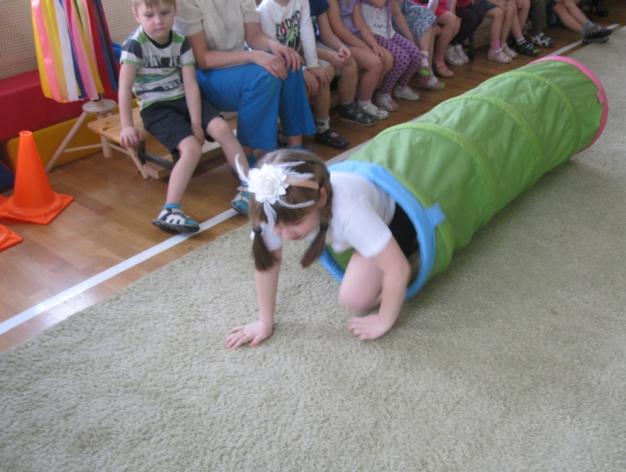 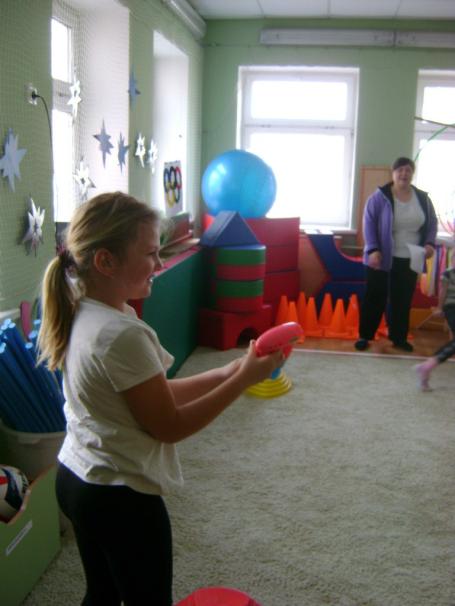 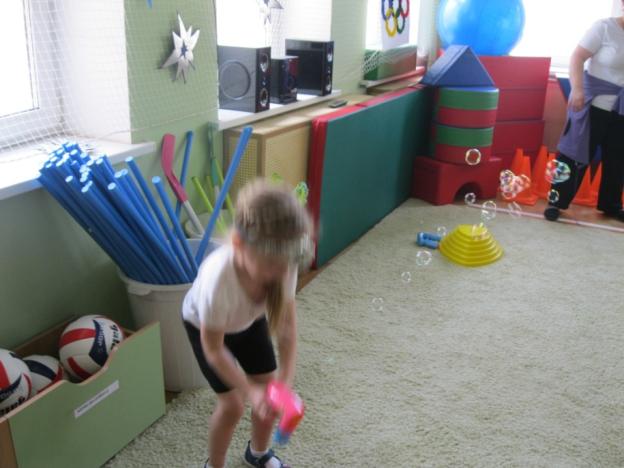 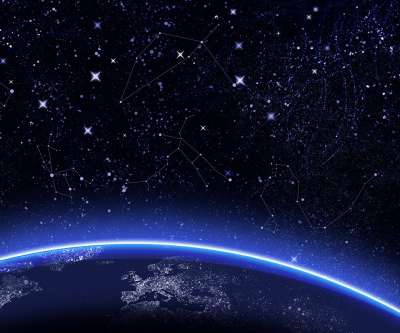 Перелет с одной планеты на другую (после каждой эстафеты)
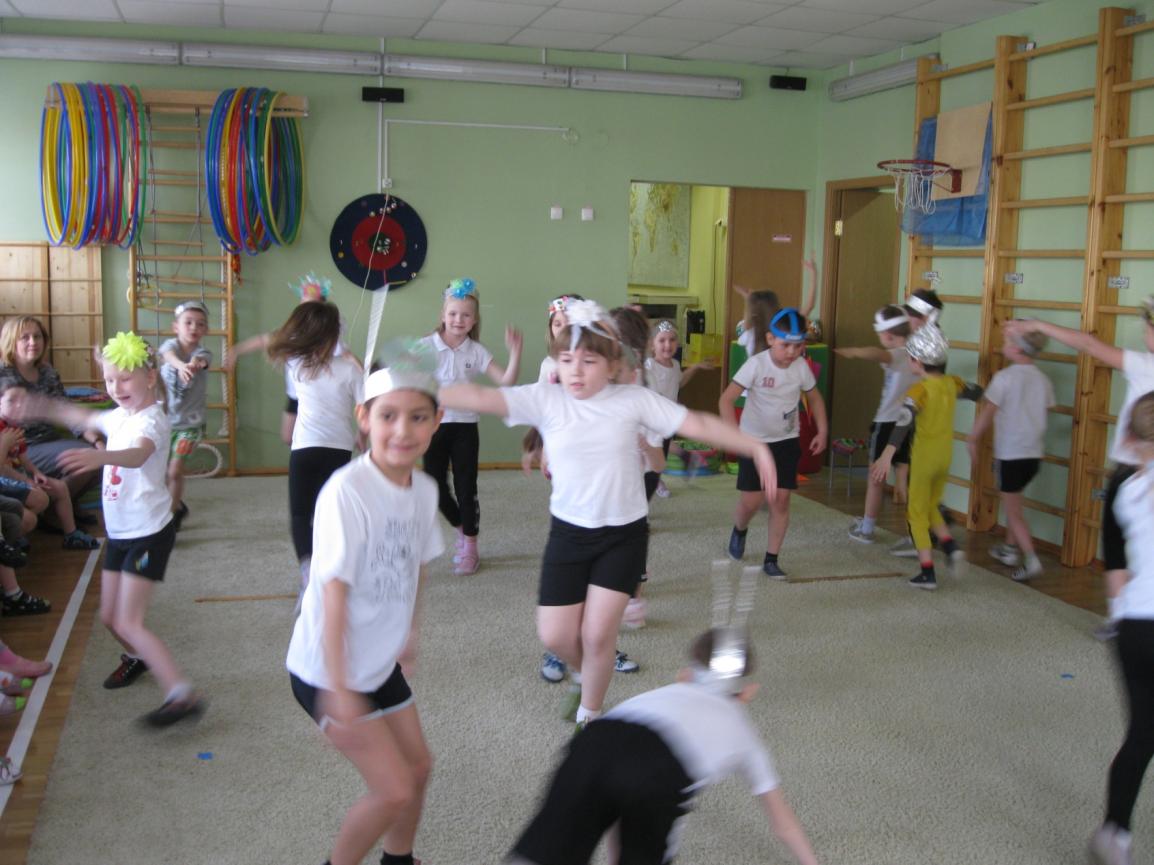 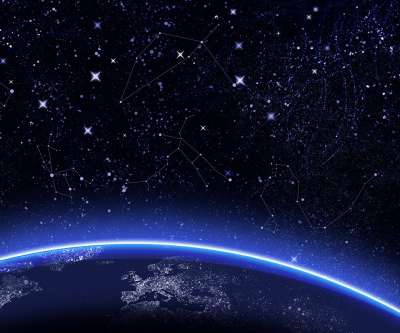 Фиолетовая планета –Планета филюстиков  (эстафета «Собери маленькие звездочки» (моталочка).
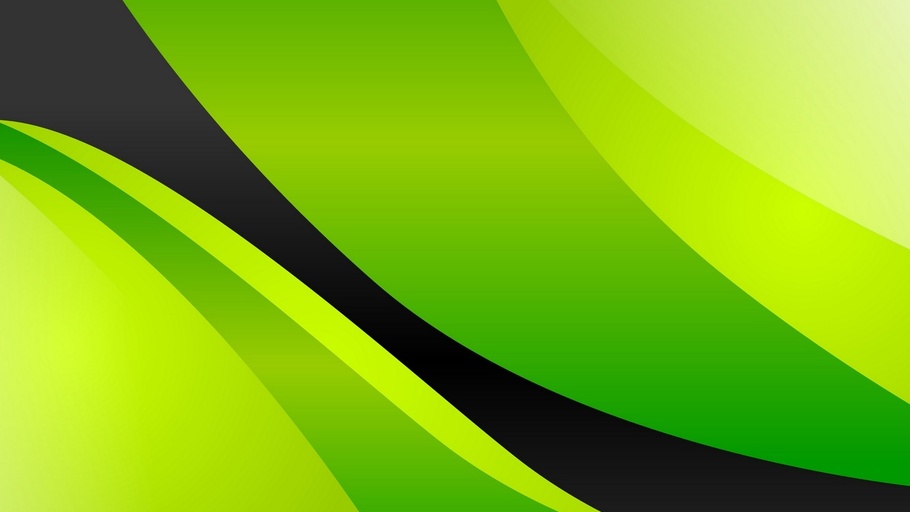 Зеленая планета – Планета любителей мячей.
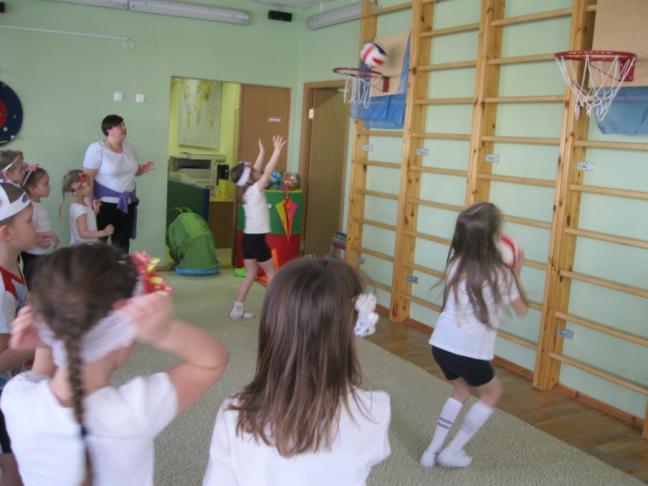 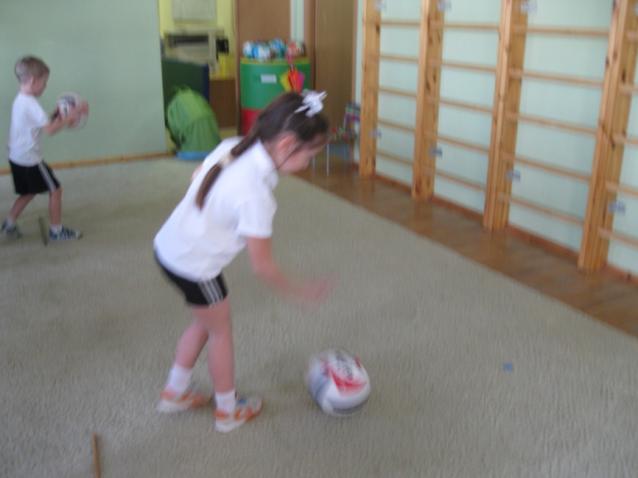 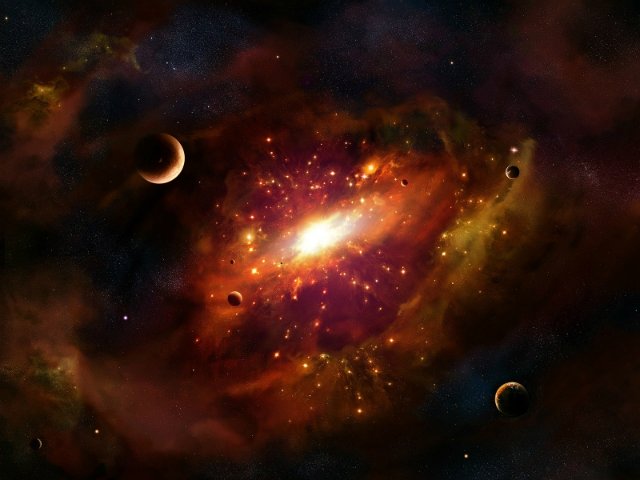 Красная планета – Планета Роботов и Космических цветов
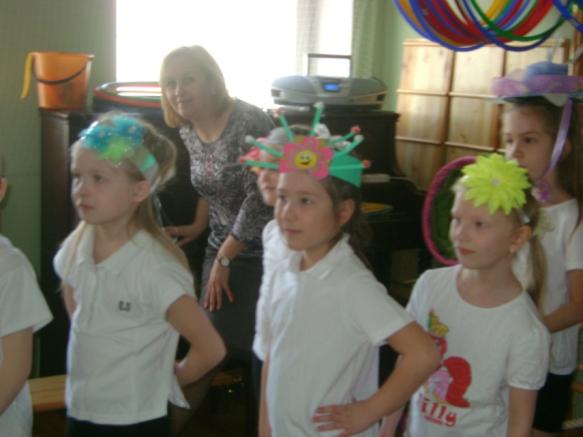 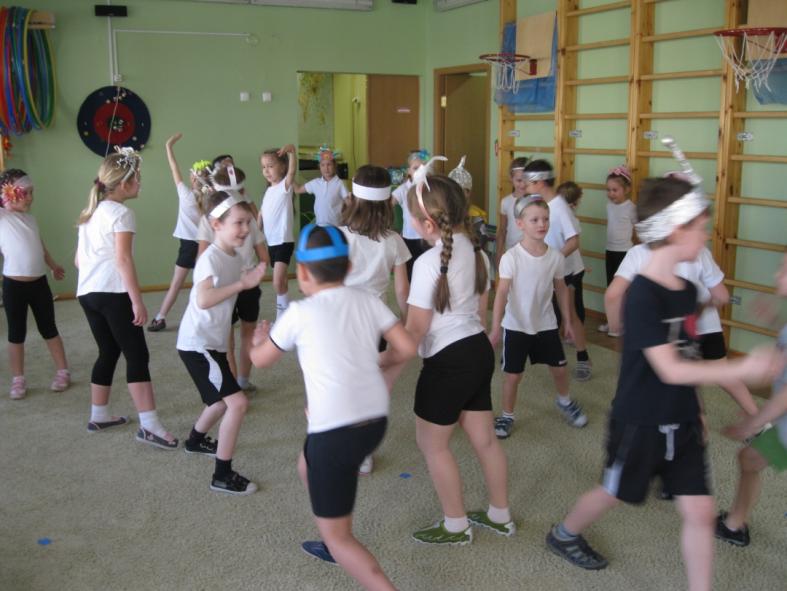 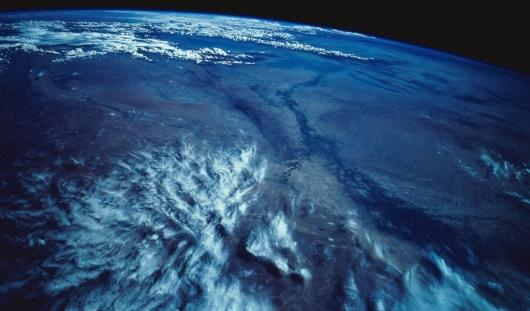 Звездочет: 
«Пора возвращаться на Землю»
Звездочет: пора возвращаться на Землю
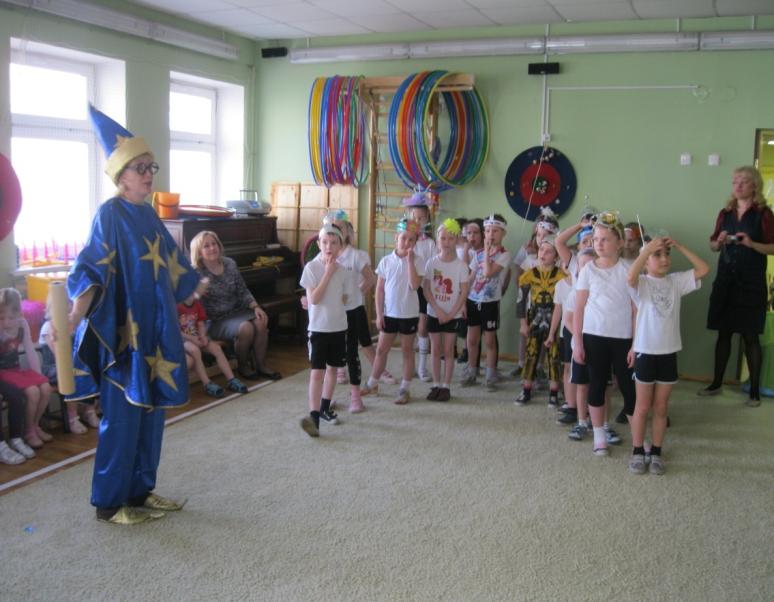 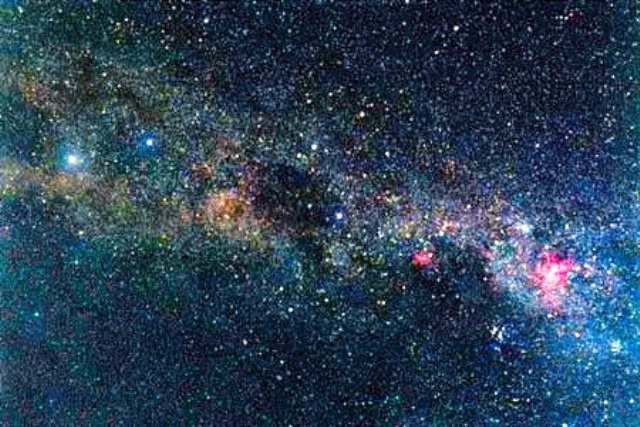 Млечный путь  –                                                                                   вперед за  космическим призом!
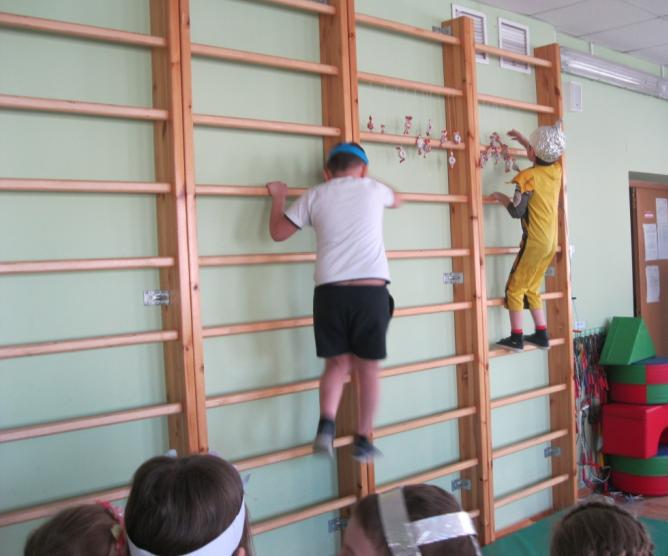 …и снова дома…
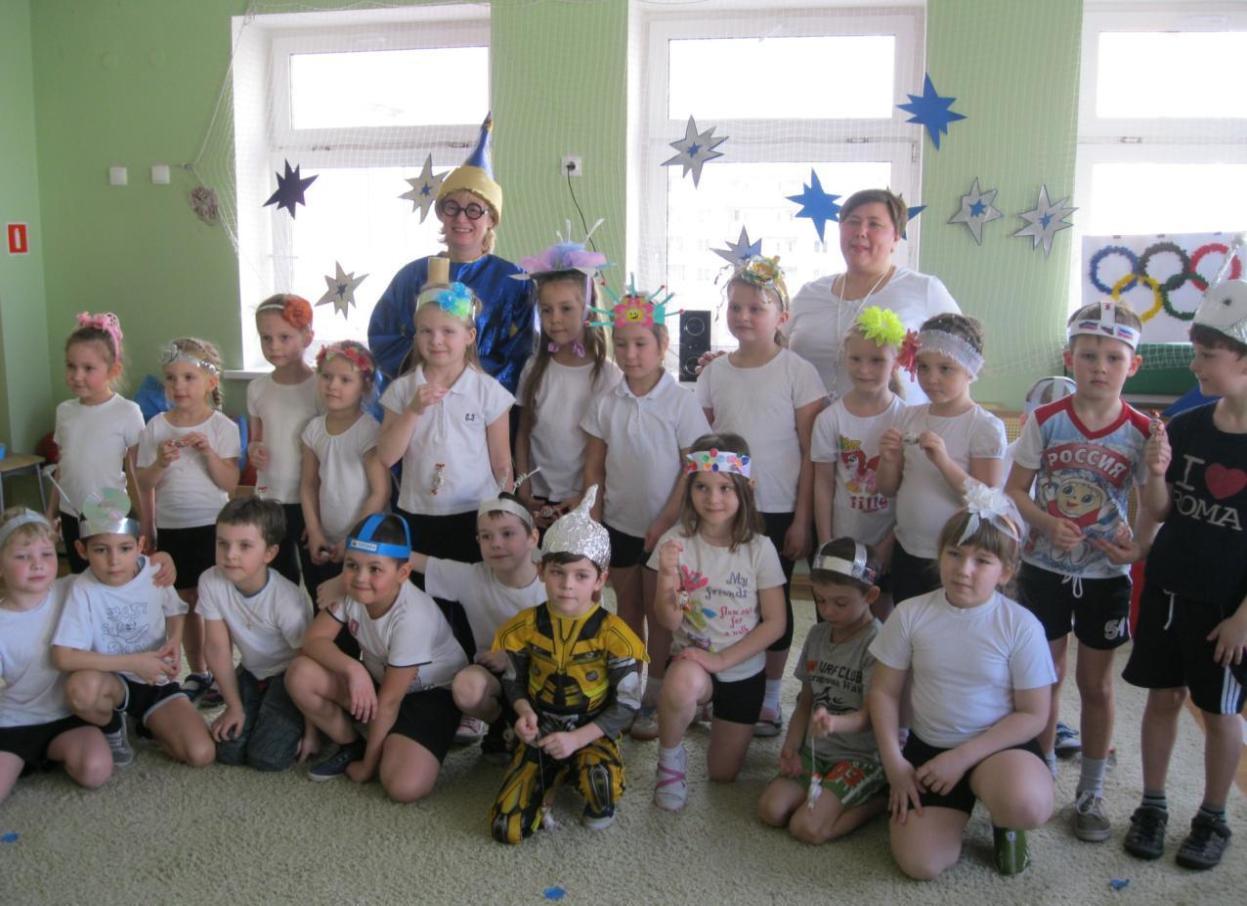